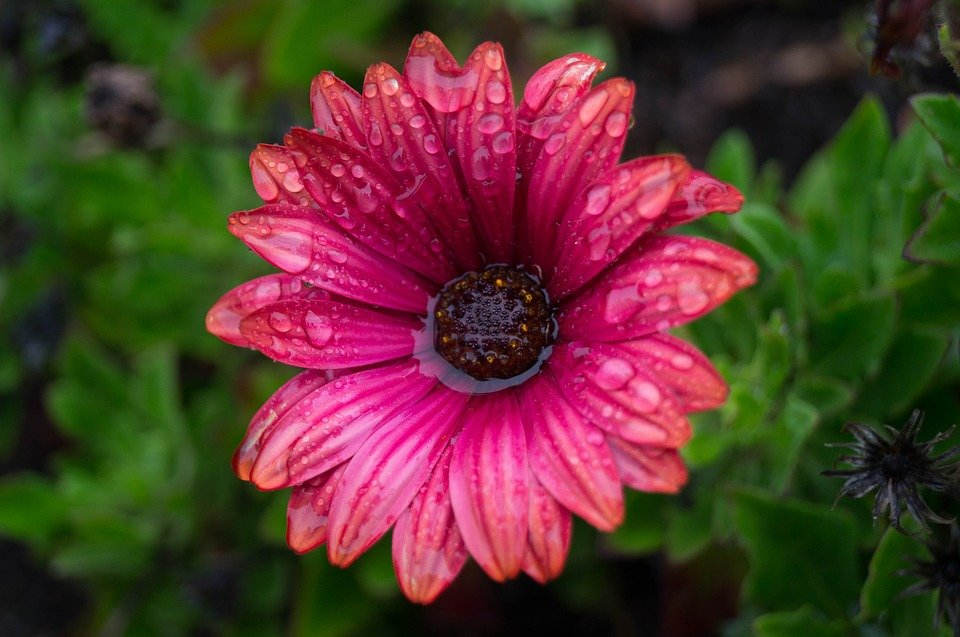 Dzień Nauczyciela
14.10.2021r.
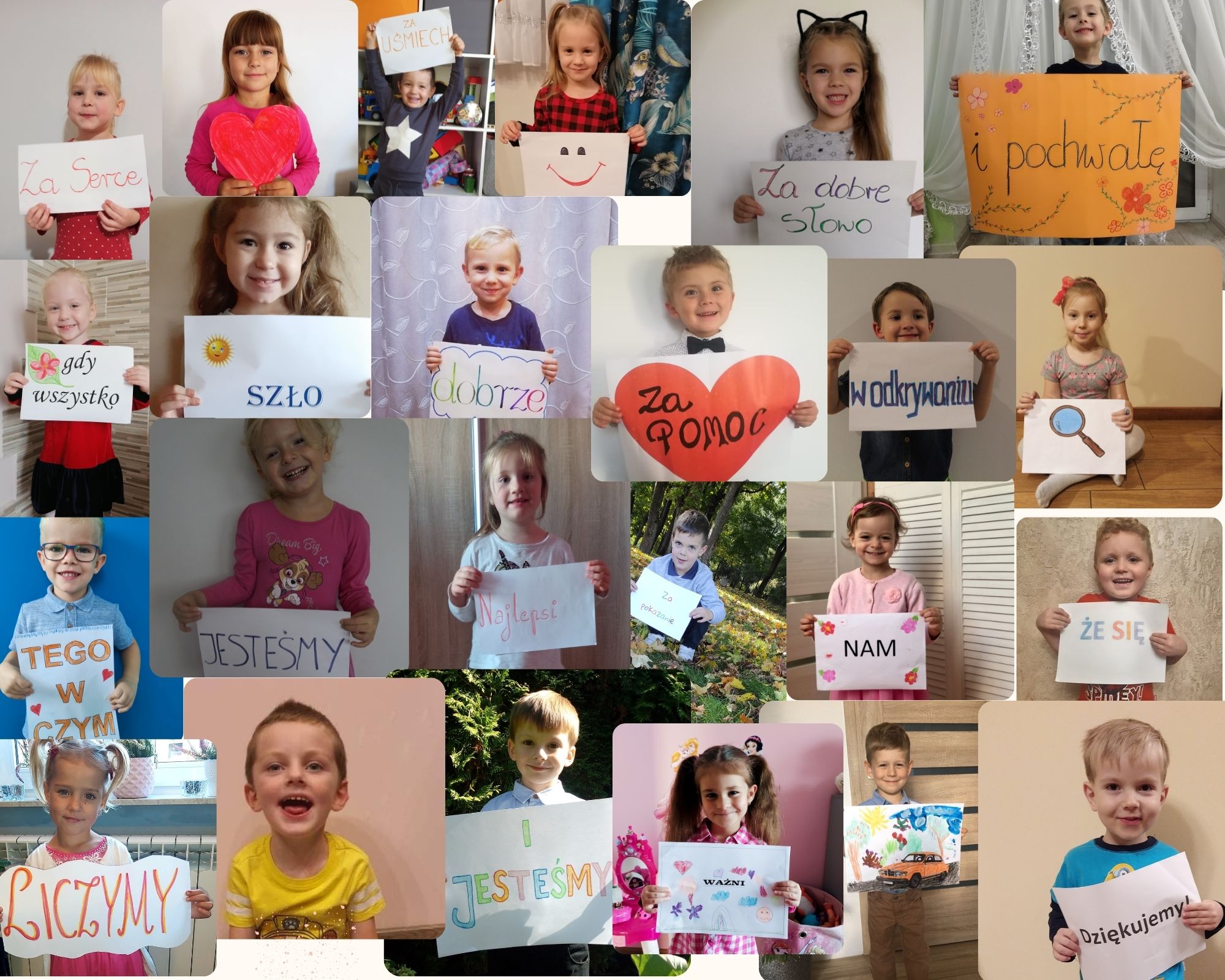 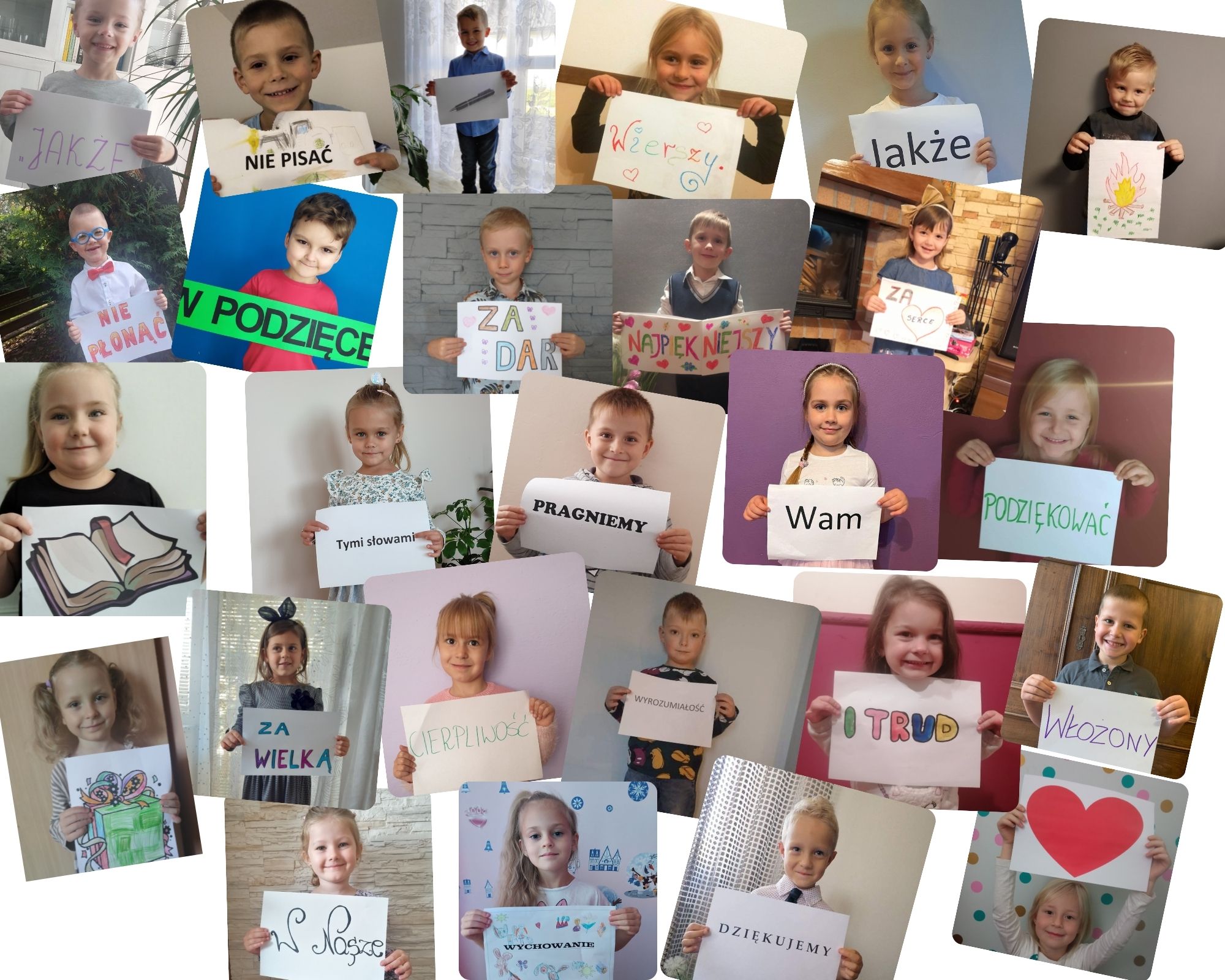 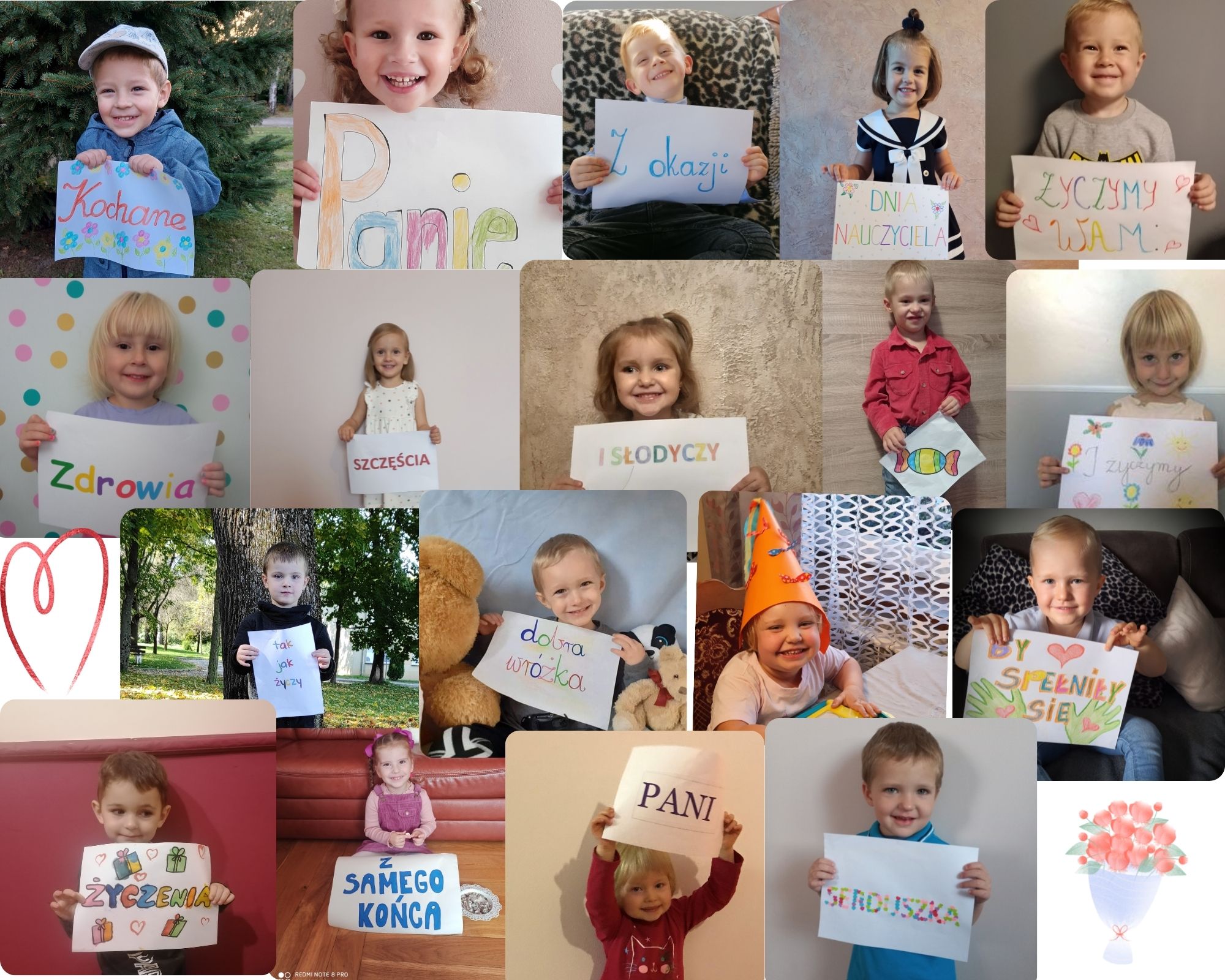 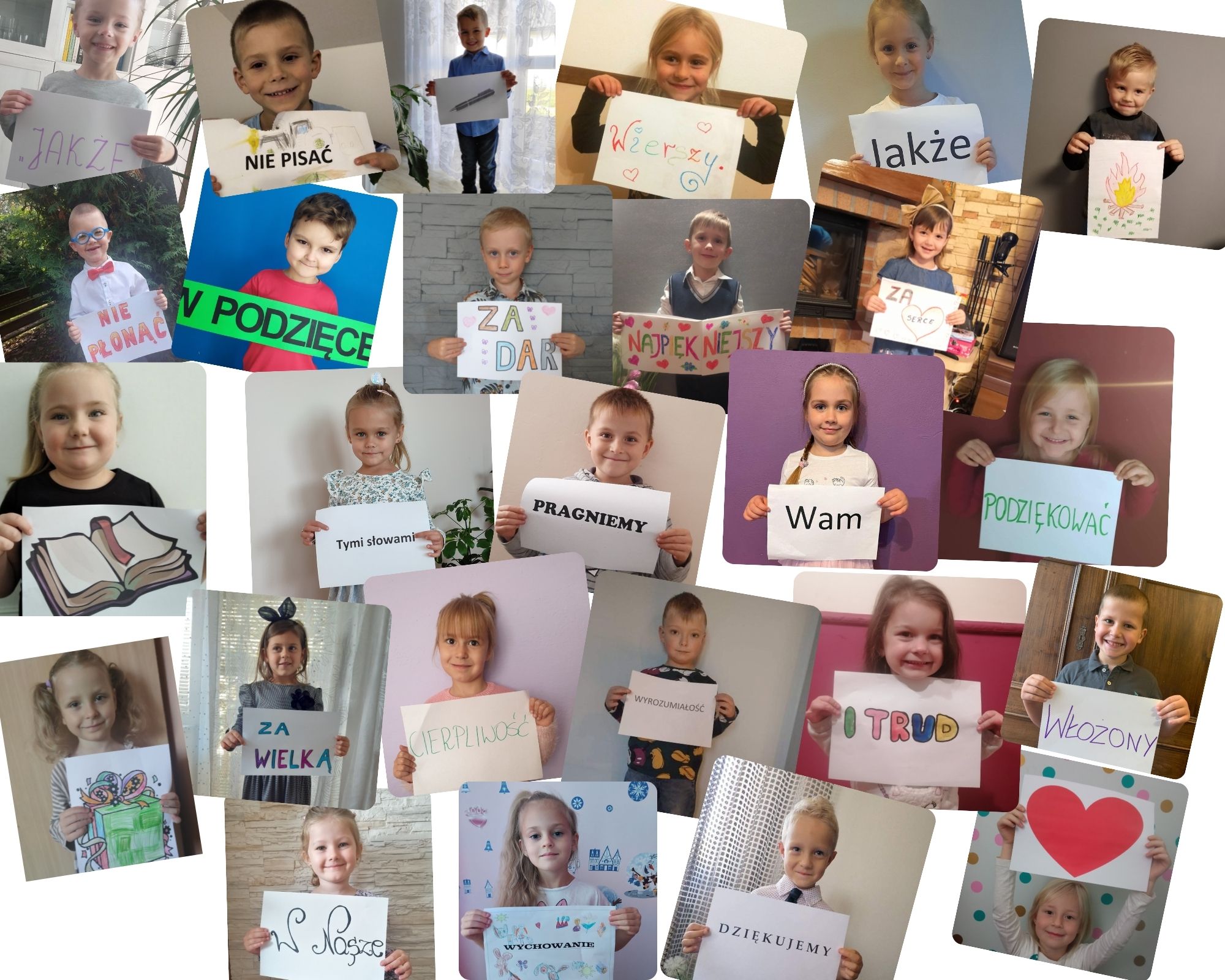 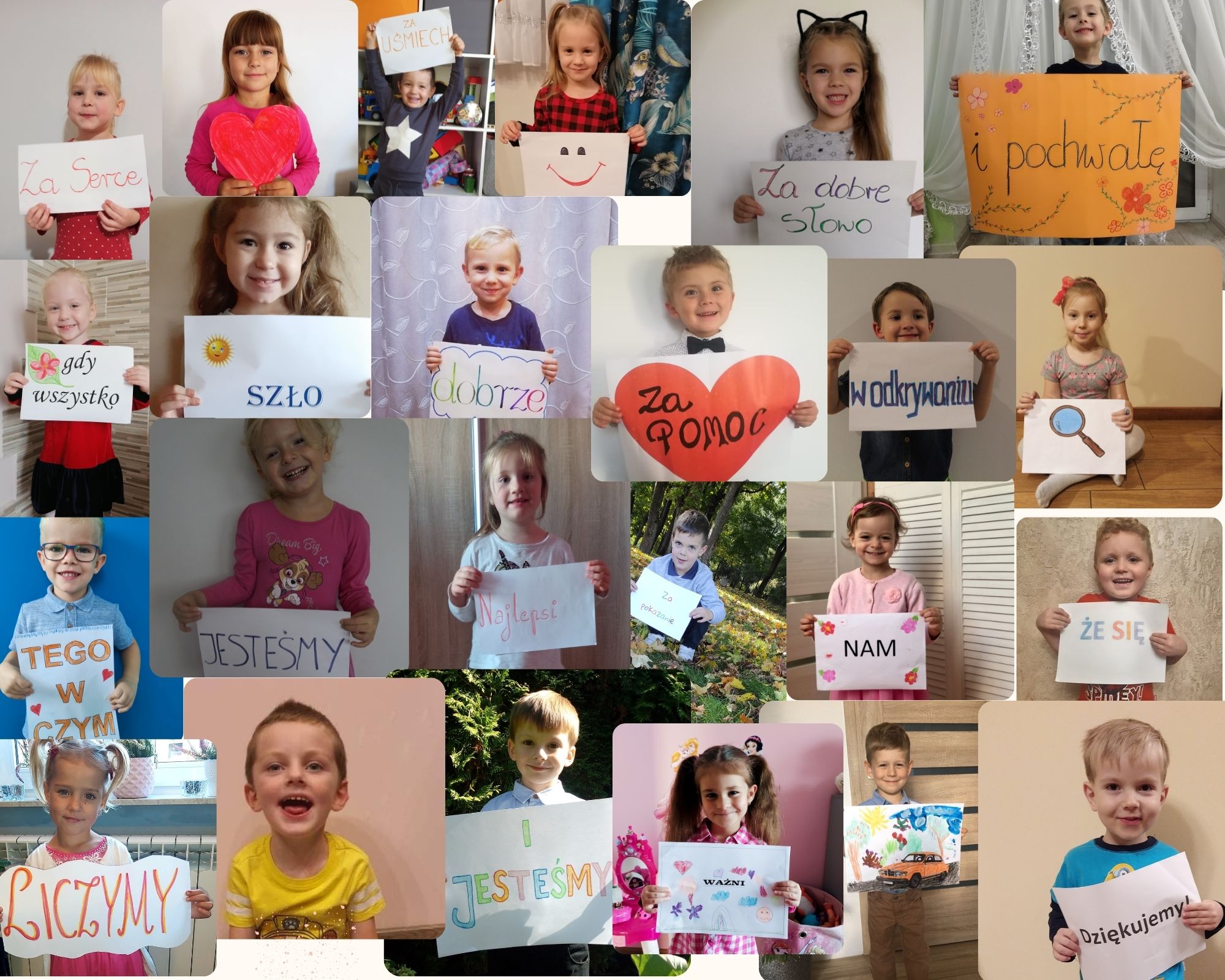 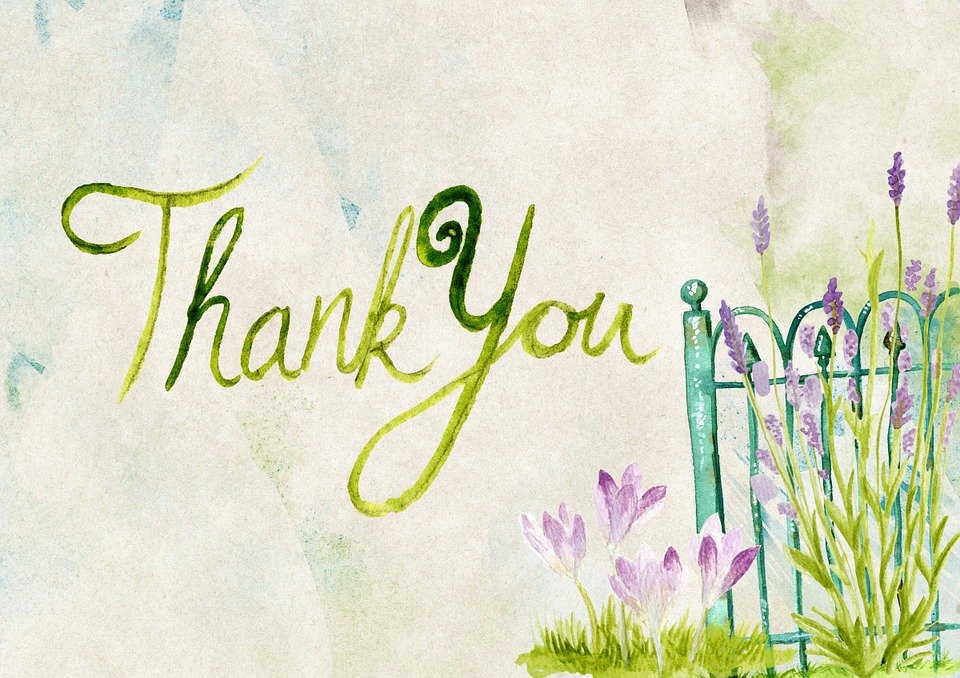 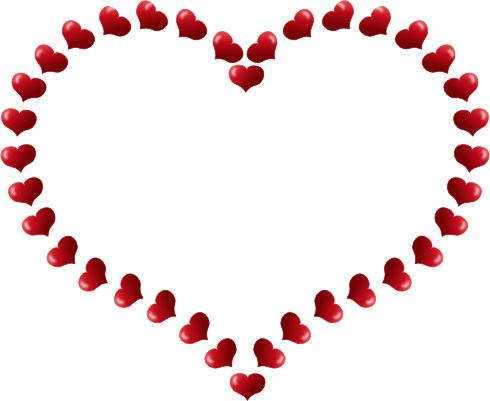 DZIĘKUJEMY ZA WASZE SERCA!
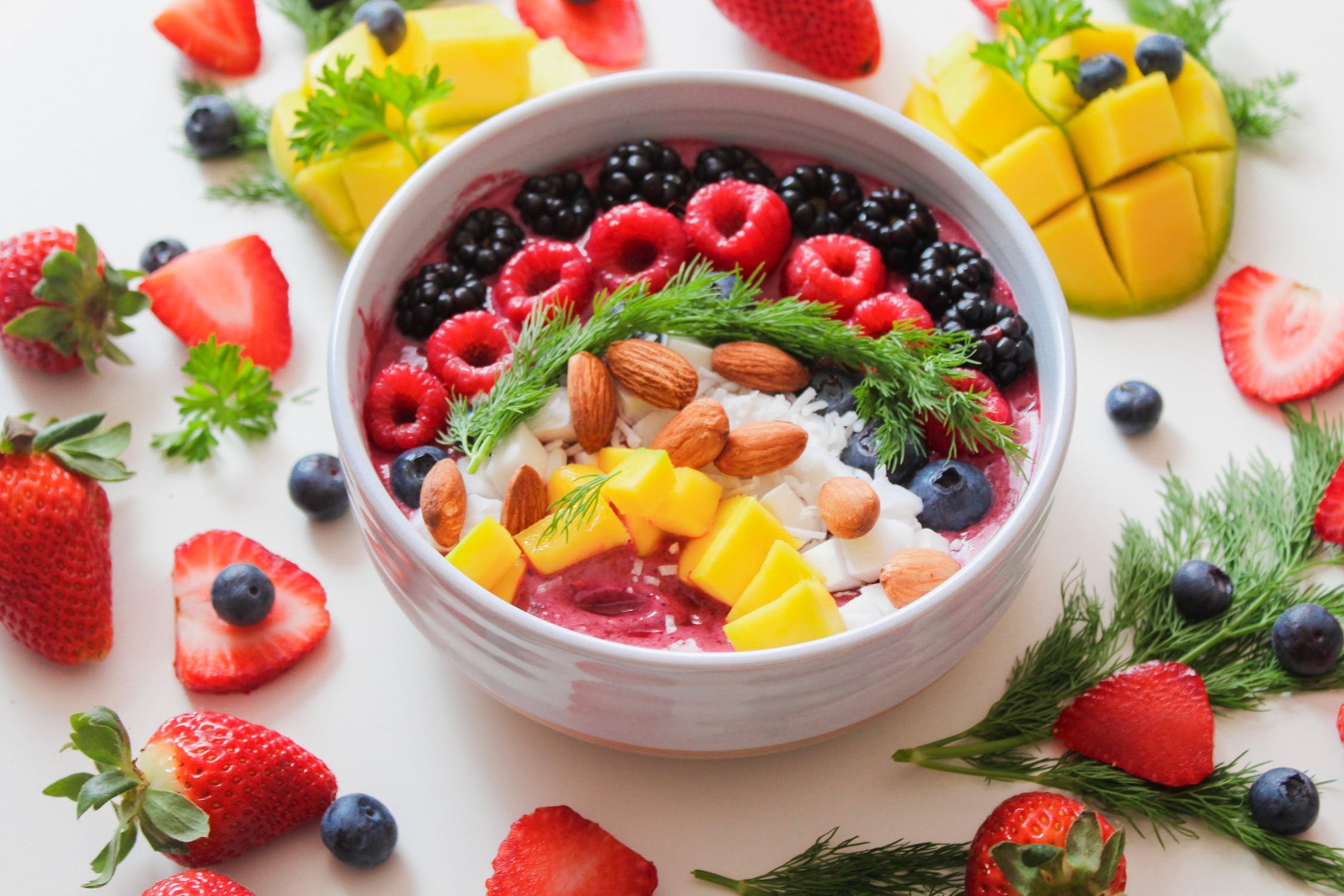 I dziękujemy za pyszne śniadania i obiadki
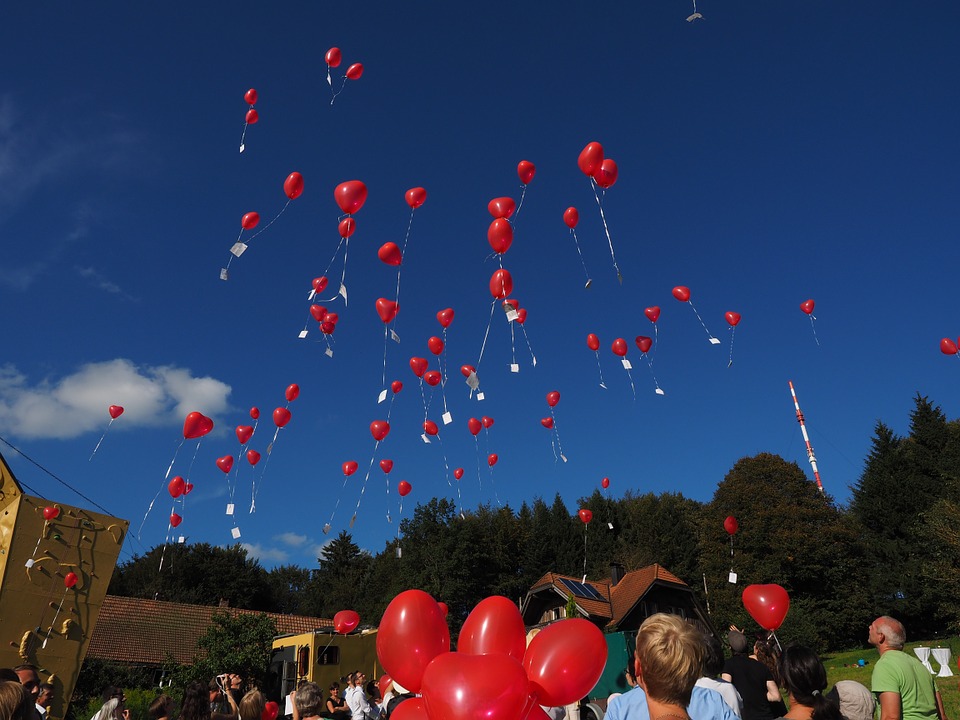 W TYM WYJĄTKOWYM DNIU 
NAJSERDECZNIEJSZE ŻYCZENIA SKŁADAJĄ PRZEDSZKOLAKI 
Z GRUPY SŁONECZEK, SMERFÓW I TYGRYSÓW.